Identifying galaxies with tidal features using self-supervised machine learning
Alice Desmons, UNSW Australia
Alice Desmons, UNSW Australia
1
Identifying galaxies with tidal features using self-supervised machine learning
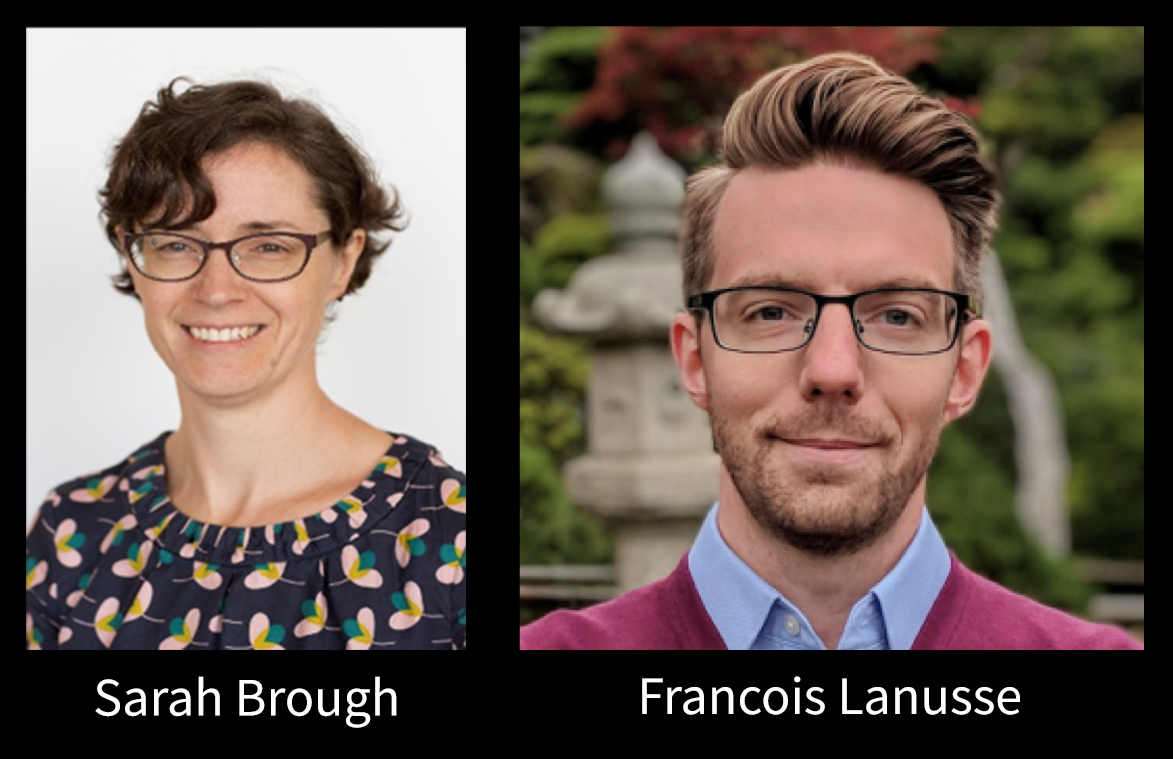 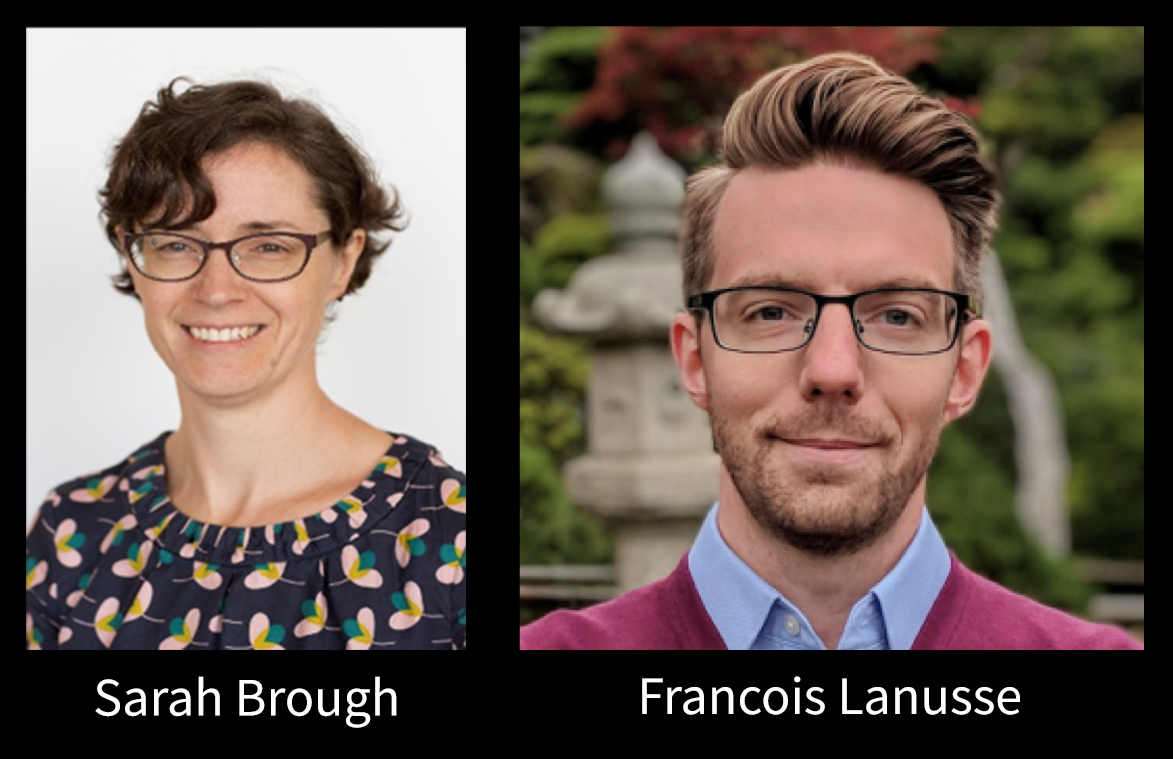 Alice Desmons, UNSW Australia
Prof. Sarah Brough
UNSW Australia
Dr Francois Lanusse
CEA Saclay
Alice Desmons, UNSW Australia
2
The Hierarchical Merger Model
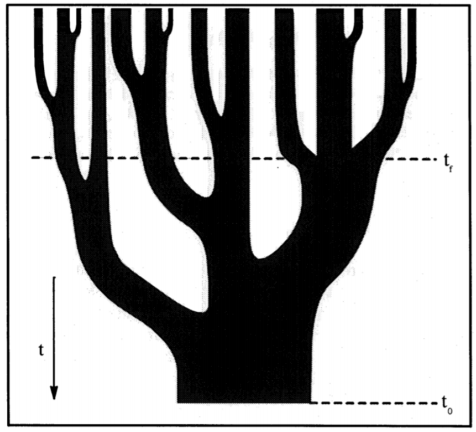 Some time in the past
Time
Today
Originally Figure 6 in Lacey and Cole (1993)
Alice Desmons, UNSW Australia
3
Tidal Features
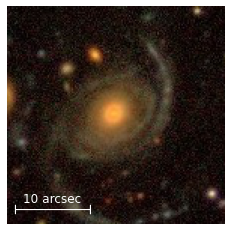 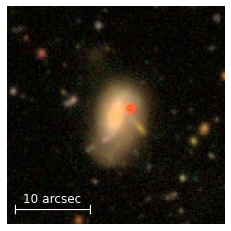 Hyper Suprime-Cam Subaru Strategic program
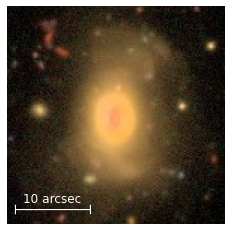 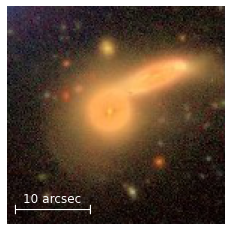 Vera C. Rubin Observatory’s Legacy Survey of Space and Time:
2024 – 2034
∼60 petabytes of images
Alice Desmons, UNSW Australia
4
Machine Learning - The Basics
Unsupervised
Supervised
Un-labelled training data
Labelled training data
Learns to map inputs to corresponding outputs
Learns to find patterns in its input
Self-Supervised
Good for classification
Good for clustering
Mostly un-labelled training data
Pattern finding and classification
Alice Desmons, UNSW Australia
5
Inspiration
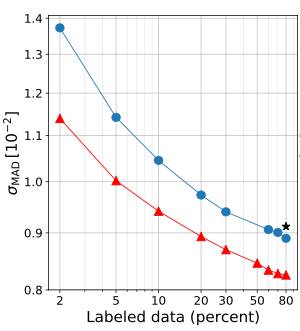 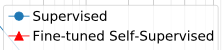 Originally Figure 4 in Hayat et al. (2021)
Chen et al. (2020)
Self-Supervised Model Architecture
Hayat et al. (2021)
1.2 Million SDSS galaxies
Stein et al. (2021)
3.5 Million DECaLS galaxies
Estimate photometric redshift
Classify galaxy morphology
Identify strong gravitational lens candidates
Check against Galaxy Zoo 2 labels
Check against SDSS spectroscopic redshifts
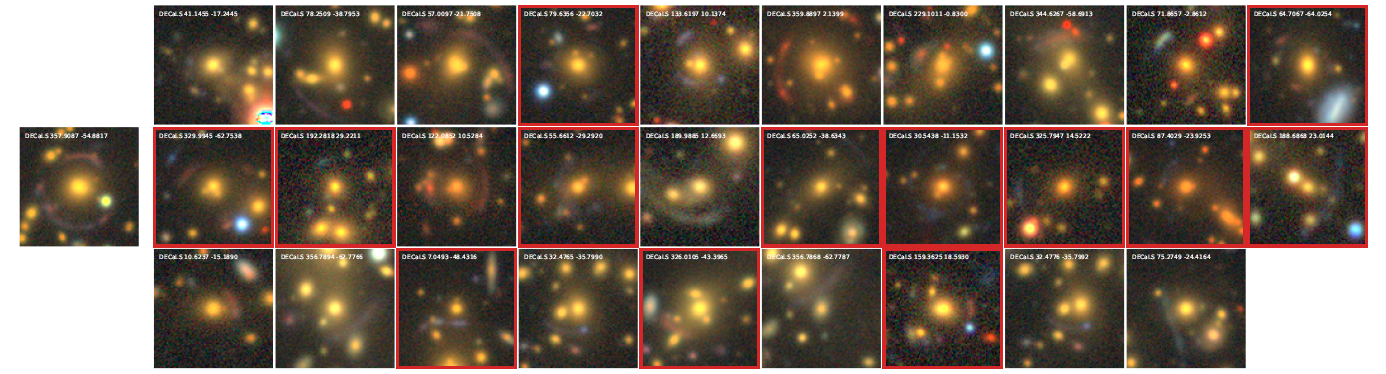 Alice Desmons, UNSW Australia
6
Originally Figure 3 in Stein et al. (2021a)
5 bands (grizy)
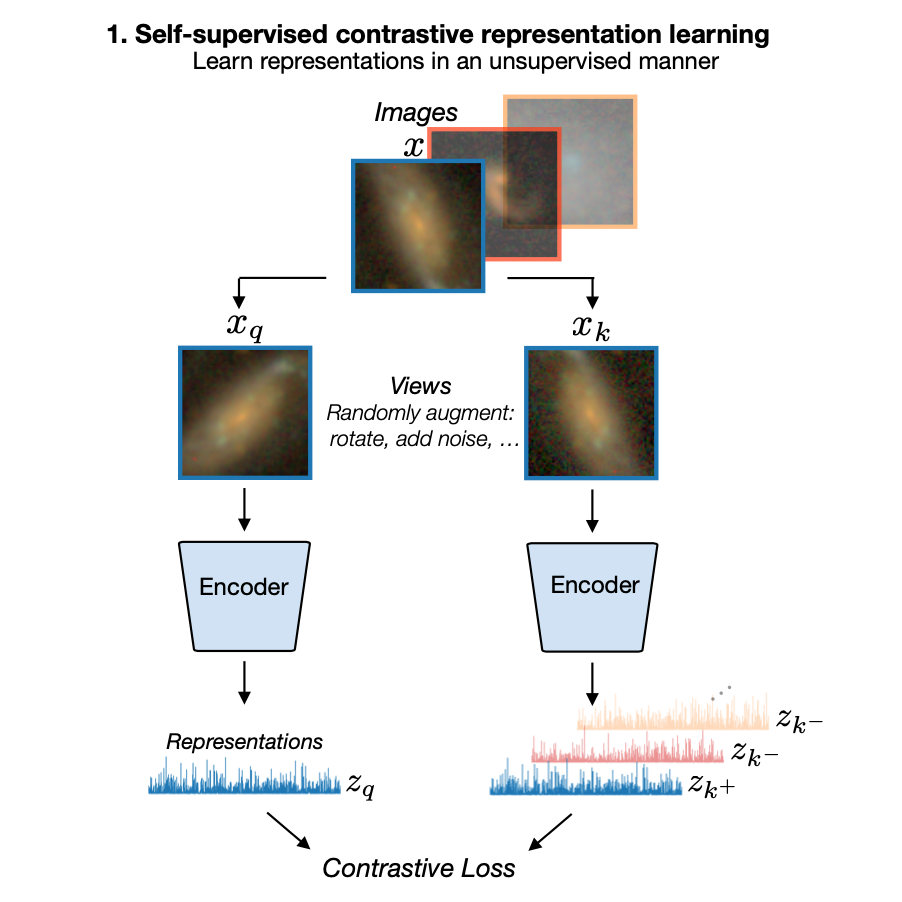 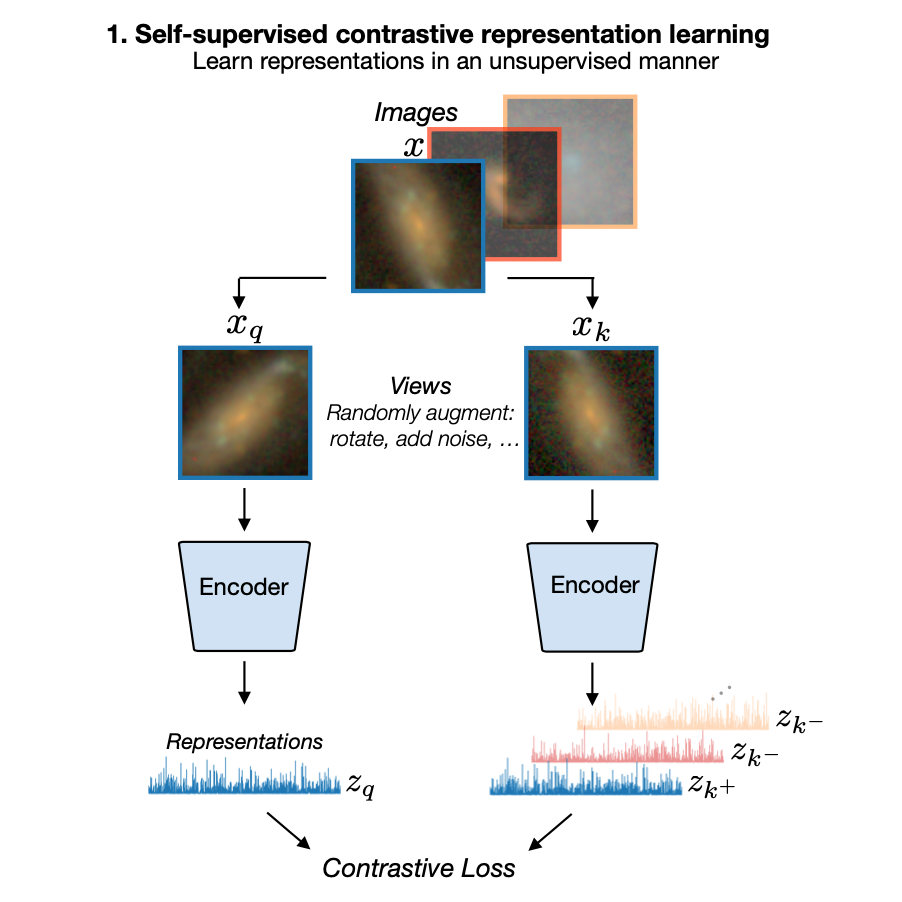 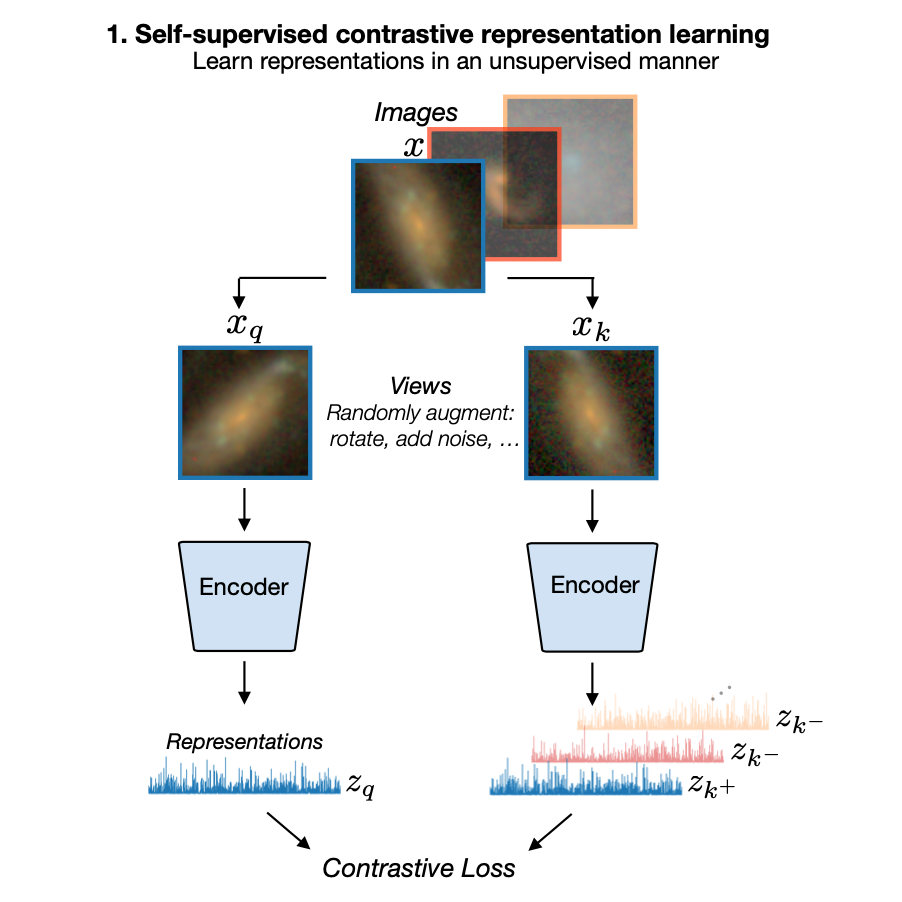 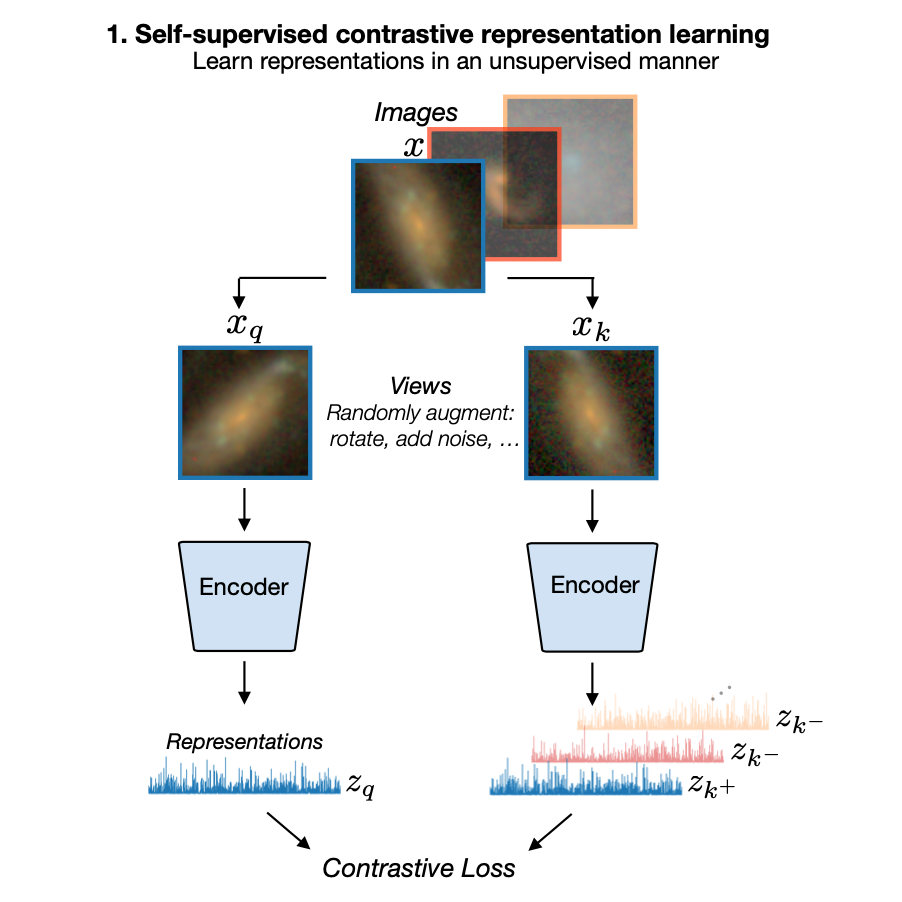 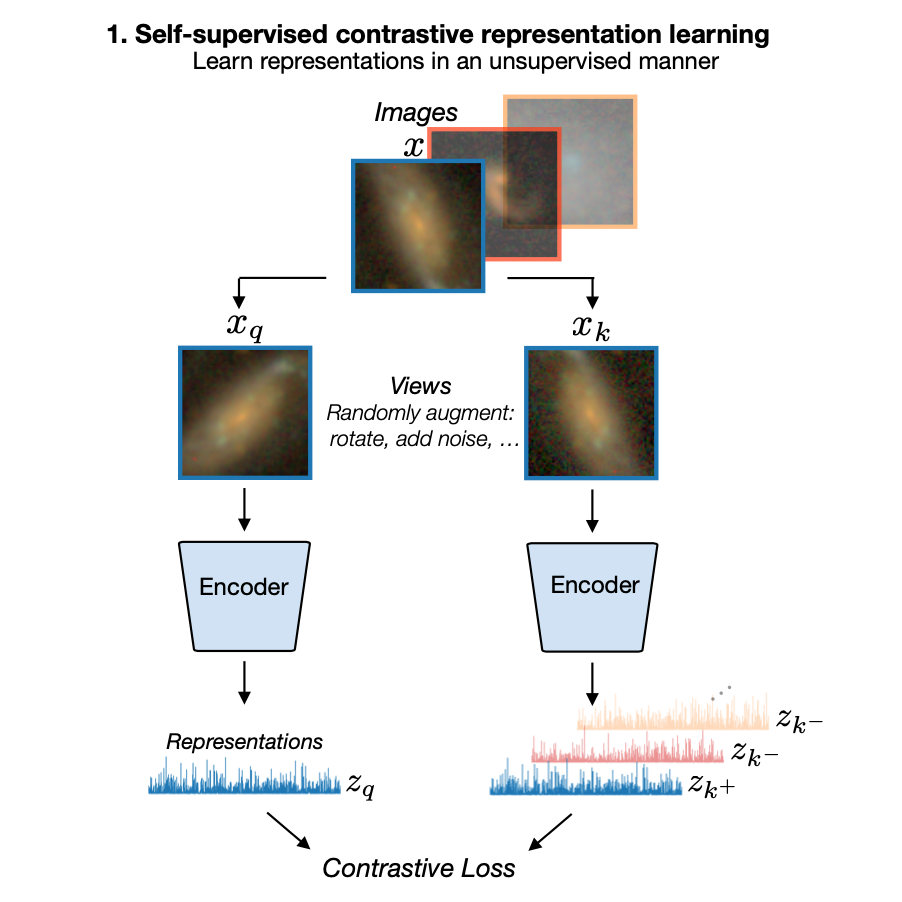 The Model
128
128
Encoder
Our Augmentations
Rotation
Flipping
Blurring each band
Gaussian noise
Zoom 90-110%
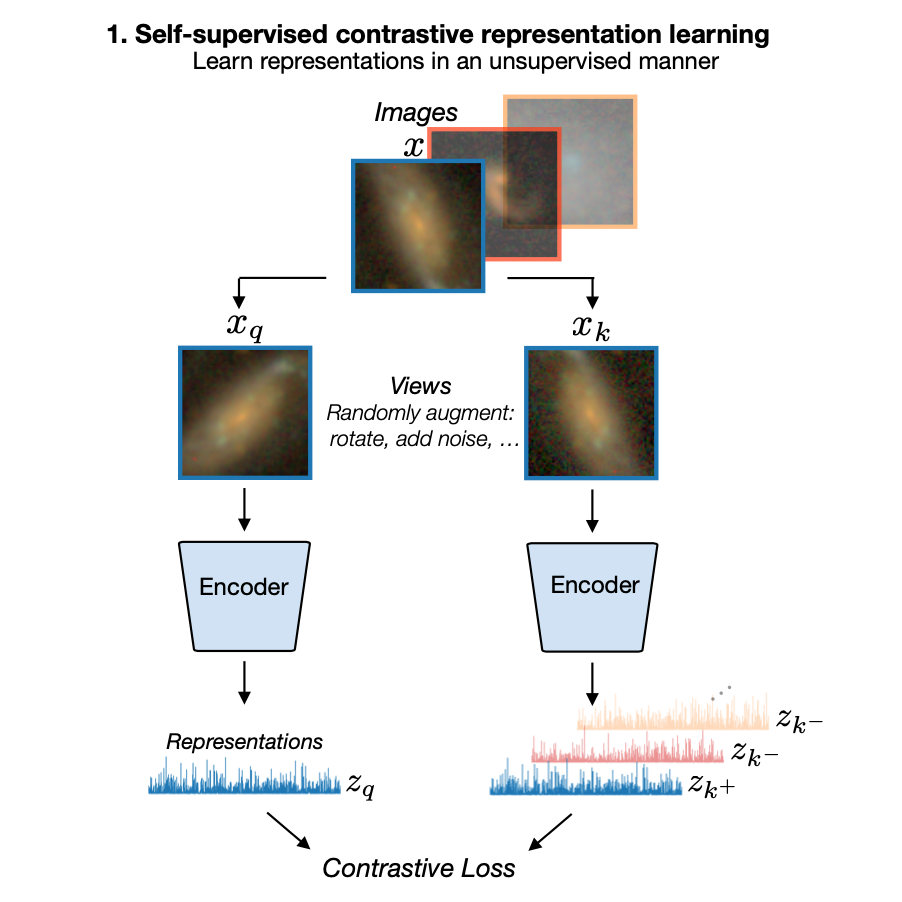 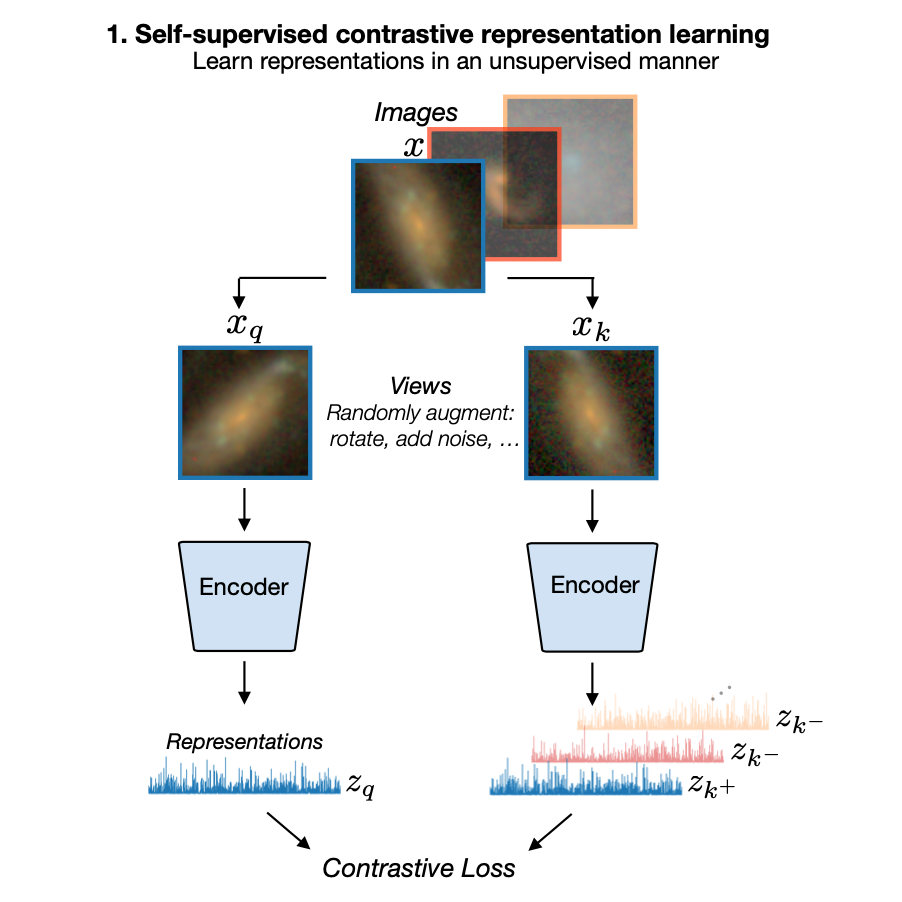 Originally Figure 1 in Hayat et al. (2021)
Alice Desmons, UNSW Australia
7
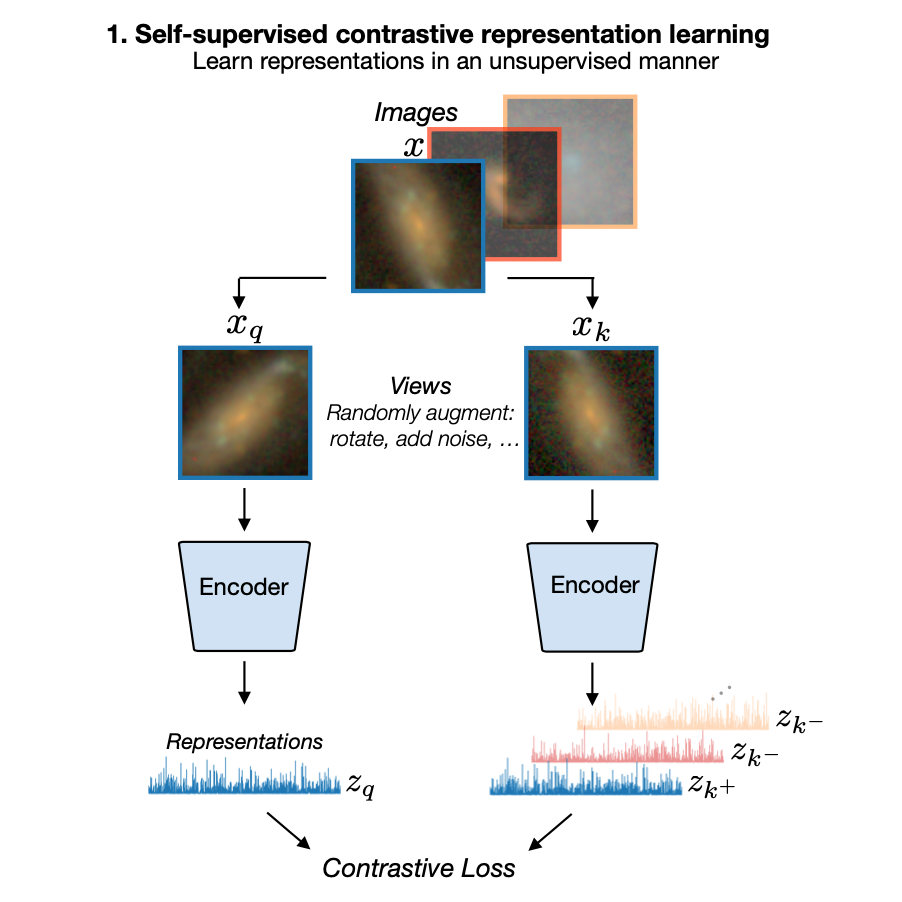 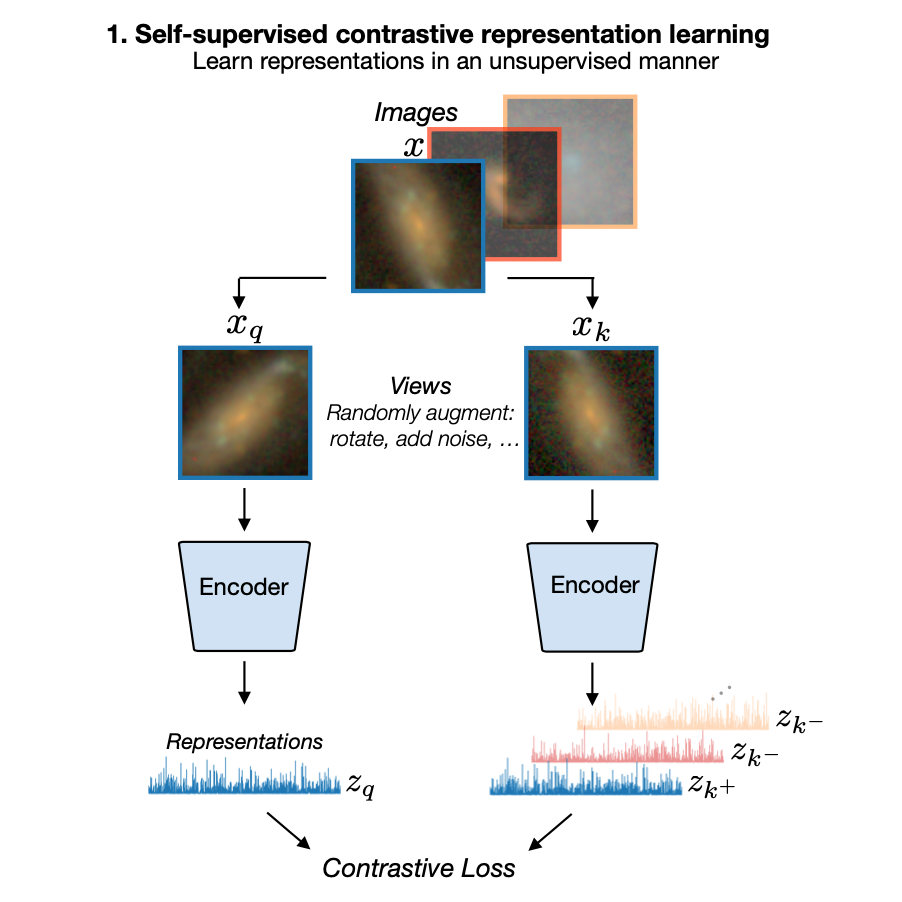 The Model
Linear
Classifier
Classifier
No tidal features
Tidal features
0
1
Alice Desmons, UNSW Australia
8
Evaluating the Classifier
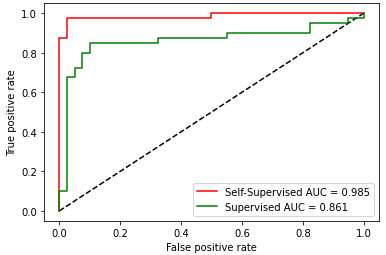 Threshold
- output
+ output
1
0
Tidal features
No tidal features
Galaxies correctly identified as having tidal features
Galaxies incorrectly identified as having tidal features
Alice Desmons, UNSW Australia
9
Classifier Results
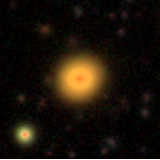 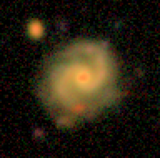 Tidal features
No tidal features
1
0
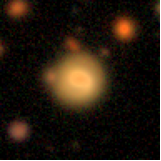 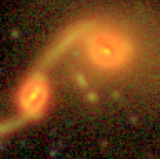 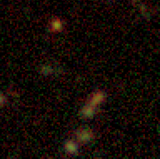 Alice Desmons, UNSW Australia
10
New Tidal Feature Candidates
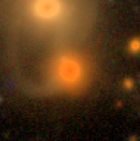 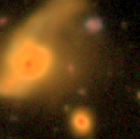 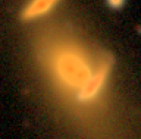 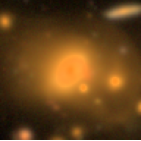 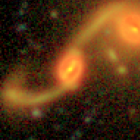 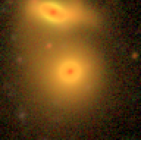 Alice Desmons, UNSW Australia
11
Summary
Using self-supervised learning to identify galaxies with tidal features
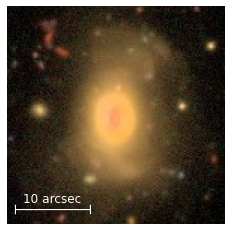 An essential tool for sorting through massive datasets (e.g. Vera C. Rubin Observatory’s LSST Survey)
Using this tool to identify sets of galaxies with tidal features and deepen our understanding of galaxy evolution.
Alice Desmons, UNSW Australia
12
Thank You!
Any Questions?
Alice Desmons, UNSW Australia
Alice Desmons, UNSW Australia
13